Хайрушева  Сания Жексембайевна 
учитель-логопед
Образование-высшее
Стаж  работы-18 лет
Место функционирования:
ГКС (к) ОУ «Ленинская      СКОШИ  II вида»
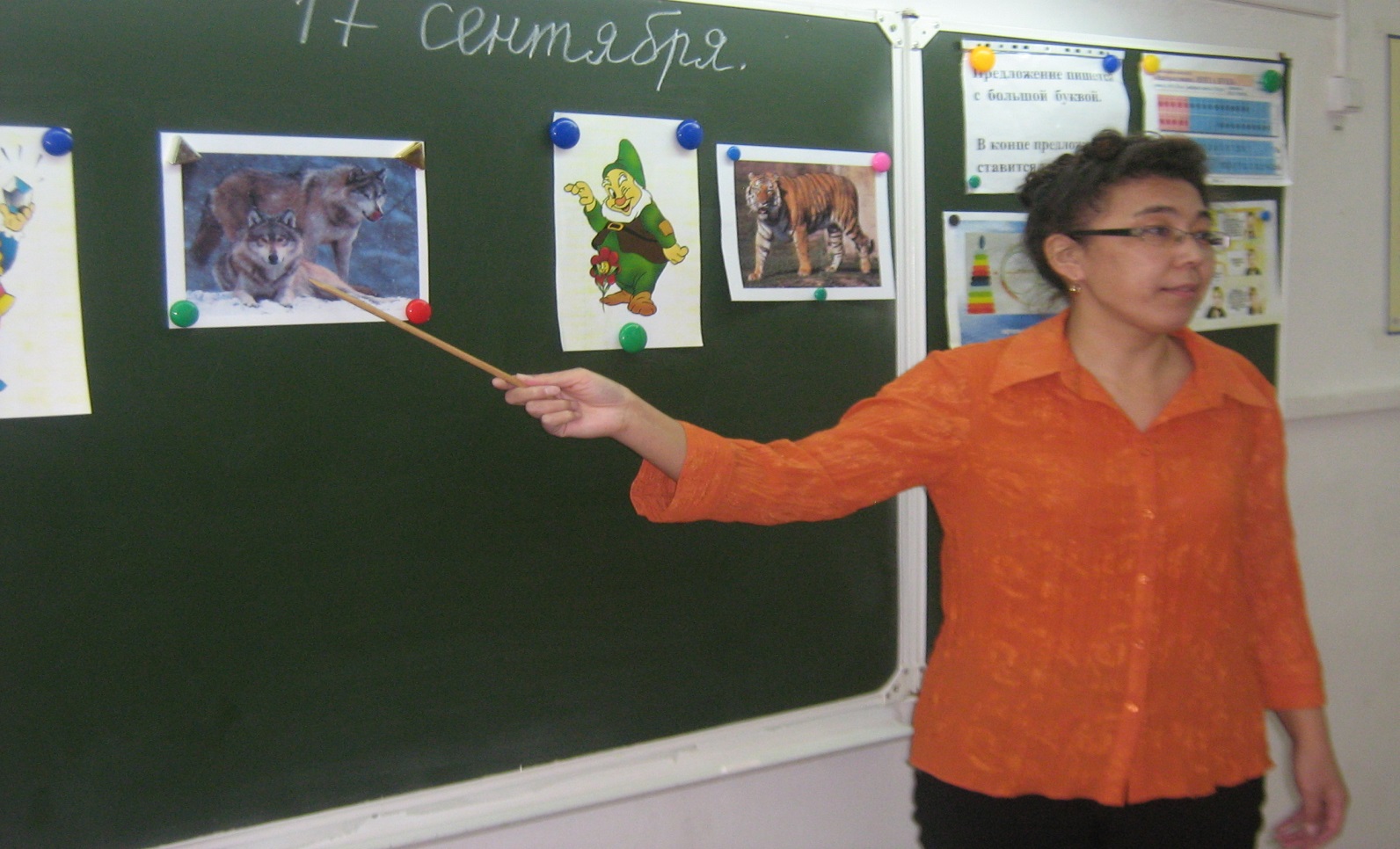 Формирование  навыков  звукопроизношения  шипящих  звуков в  устной  и письменной   речи  учащихся  2 классов  с ОВЗ.
Актуальность:
Устранение    недостатков  звукопроизношения  в  младшем  школьном  возрасте.
Цель:
Обеспечение системы средств и условий для устранения речевых недостатков у детей с ОВЗ.
Задачи:
1. Всесторонняя  подготовка  ребёнка  к  длительной и  кропотливой  коррекционной  работе.
2. Формирование  произносительных                                         умений  и  навыков.                                                                                    3.  Формирование мыслительных операций                           анализа, синтеза, сравнения, обобщения.
4. Систематические  упражнения  на                                                                                              развитие  внимания, памяти, мышления  на   отработанном  в  произношении  материале.
5.  Развитие  связной  выразительной                                           речи на  базе  правильно   произносимых                                      звуков. Развитие коммуникативности, успеш-                                                ности  в общении, социальной  адаптации.
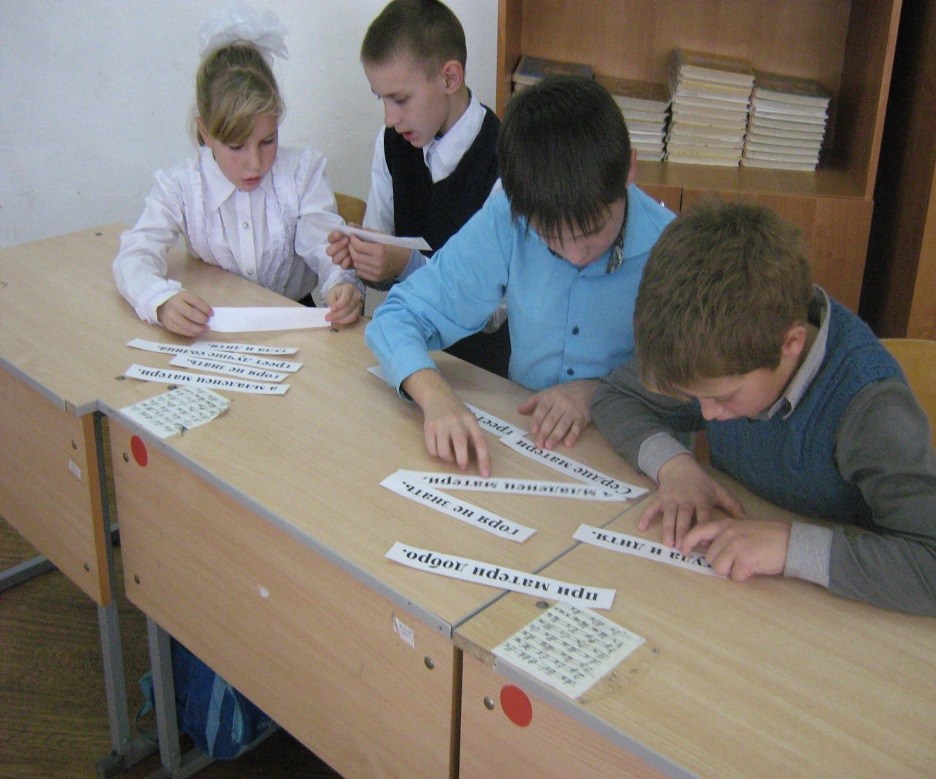 В основу опыта работы взяты данные, основывающиеся  на учении  Р. Е. Левиной  о связи речи с другими  сторонами   психического  развития  ребёнка, о  системном  взаимодействии различных компонентов речи:  звуковой,  произносительной  её  стороны, фонематических процессов,                                       лексико –  грамматического строя.
Педагогические средства:
Использование личностно-ориентированного подхода к детям (демократического стиля общения; создание ситуации успеха).
   Средства обучения :
 а)   Речевые   упражнения.
 б)   Игры (коррекционно-развивающие, дидактические,  настольные и т.д.)
 в)   Картины, рисунки, предметные картинки.

    Методы и приемы, используемые в опыте:
а)  наглядные :наблюдение; показ приёмов работы с материалом.
б) словесные: рассказ, стихотворения, чистоговорки, скороговорки, загадки;                           вопросно-ответная форма; объяснение ; рассуждение; чтение книг.
в)  практические: игровые упражнения; практические действия с дидактическим материалом; индивидуальная работа с дидактическим материалом.
Формы   работы:
Занятия:
ИНДИВИ -  ДУАЛЬНЫЕ    ПОДГРУП ПОВЫЕ
ФРОНТАЛЬНЫЕ
ИНДИВИ -                      ДУАЛЬНЫЕ
Узнавание  неречевых  звуков.
Различение  слов, близких  по  звуковому  составу.
Формирование  фонематического  восприятия                     у  детей  с   ОВЗ.
Дифферен- циация  слогов.
Дифферен-циация фонем.
Развитие  навыков  звукового  анализа.
Узнавание  неречевых  звуков.
Перед ребёнком выставляется              4-5 предметов (стеклянная банка, пластмассовый стаканчик, деревянная шкатулка), при постукивании о которые, можно услышать разные звуки. С помощью карандаша логопед вызывает звучание каждого предмета. Затем только на слух (ребёнок поворачивается  спиной) предлагается определить, что звучит.
На столе перед  ребёнком  несколько звучащих игрушек: бубен, колокольчик, погремушка. Логопед предлагает ребёнку нужно только на слух, без зрительной опоры определить что звучит.
Различение  слов, близких  по  звуковому  составу.
Дифференциация  слогов.
Воспроизведение  слоговых   сочетаний с общим стечением двух согласных звуков: пта – пто – пту – пты  и т.д.
Логопед даёт ребёнку 2 кружка-красный и зелёный и предлагает игру: если ребёнок услышит правильное название того, что изображено на картинке, он должен поднять зелёный кружок, если неправильное-красный.                                                                                                                                                                                          Баман         ваван      витамин
Карман          даван      митамин
Банан        баван        фитаман    и т.д.
Воспроизведение  слоговых   сочетаний с согласными звуками, различающимися по мягкости-твёрдости: па-пя, по-пё ….
Развитие  навыков  звукового  анализа.
Дифференциация фонем.
Назвать первый звук в словах: утка, ухо, умница, утюг и т.д.  Вспомнить 5 предметов, названия которых начинаются со звука У (аналогично проводится со звуками А,И,О)
Выделение  в звуковом  потоке гласного звука. Ребёнок должен выделить  звук, на который указал  логопед (хлопнуть в ладоши, присесть, поднять зрительный символ и т.д.
Логопед объясняет: «Я назову большой предмет, а ты маленький, чтобы в слове появился звук К (рама-рамка) и т.д.
Автоматизация навыков произношения звука в слогах.
Постановка звуков.
Автоматизация навыка произношения звука в словах.
Автоматизация звука    в разговорной речи.
Виды коррекционной работы
Дифференциация   звуков.
Автоматизация звуков    в предложениях.
Постановка звуков.
При постановке правильного произношения звуков пользовалась тремя способами:
1 способ – по подражанию. Подражание  дополняла словесными  пояснениями,  какую позицию должен  принять артикулярный орган.
2 способ  - состоит   в механическом воздействии  на речевые органы при помощи  шпателя или зонда (просила ребёнка произнести звук, повторить его несколько раз, и во время повторения при помощи шпателя меняла артикуляционный  уклад  звука).
3 способ – основывается на совмещении двух предыдущих. П о мере того как звук оказывается поставленным, проводила работу по его автоматизации.
Автоматизация навыков произношения звука в слогах (прямых, обратных, открытых, закрытых, со стечением согласных).
а) ш , ж автоматизировала вначале в прямых слогах, затем  в обратных и в последнюю очередь- в слогах со стечением согласных;
б) ч, щ – наоборот: сначала в обратных слогах, затем в прямых  и со стечением  согласных.
Автоматизация навыка произношения звука в словах.
Коррекционно- развивающие  игры.
                 Автоматизация   звука  «ш»                                                                                                                                                   2. «Кто с кем ?»
1. Измени слово.                                                                                                                                                                       Подбор детёнышей.
Назвать картинку так, чтобы появился звук «ш».                                                                                                                                     Мышка ( с мышонком);
Скворец ( скворушка);                          Хлеб ( хлебушек);                                                                                                                          Лягушка ( с лягушонком);
 Домик (домишко);                                  Петух (петушок).                                                                                                                       Кукушка ( с кукушонком);                                                                                                 
    Автоматизация  звука «ч»                                                                                                                                                                          Мишка ( с мишуткой).
1 . Игра «Ласковые  имена»
   Захотелось ласковых нам слов
  Кто из звуков нам готов помочь?                                                                                                                                             3. Игра  на обогащение словаря.
Кто из звуков нам готов помочь?                                                                                                                                                       Скрипка – скрипач – скрипачка.
Ч – наш самый нежный звук1                                                                                                                                                                Цирк – циркач – циркачка.                                          Не  откажемся мы от его услуг1                                                                                                                                                           Трюк – трюкач – трюкачка.
 Юля – Юлечка                                        Ваня – Ванечка
Коля- Колечка                                          Лена –Леночка
Вова – Вовочка.  
2. « Большой – маленький»
Мяч – мячик                 Замок – замочек                Чуб – чубчик
Стакан – стаканчик         Палец – пальчик              Сын – сыночек
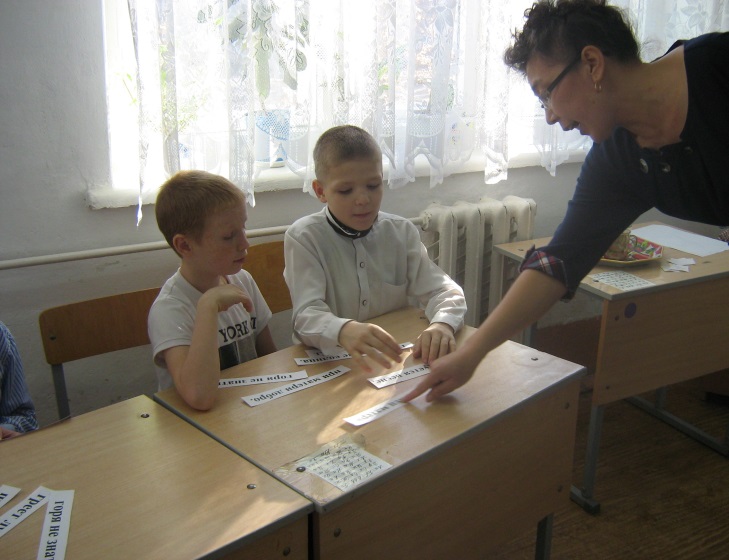 Автоматизация звуков в предложениях.
Использование  стихотворных  текстов в работе  над звуками.
Автоматизация  звука  «ш».
ши – ши – ши – красивые  ландыши
аш – аш –аш – дайте карандаш
Шла Саша  по шоссе  и сосала сушку.                                                                Автоматизация  звука «ж».
 Жук упал и встать не может,
  Ждёт  он, кто ему поможет.
Схемы для составления описательных                                                                   рассказов.
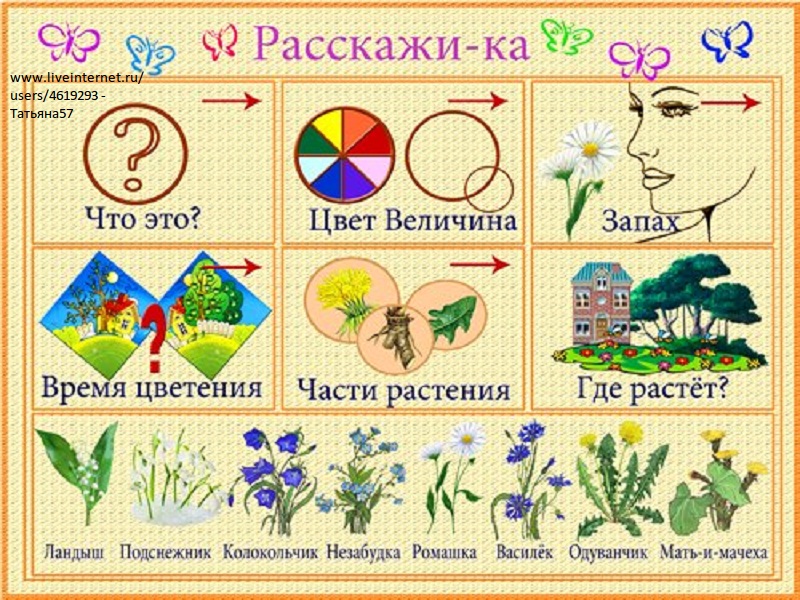 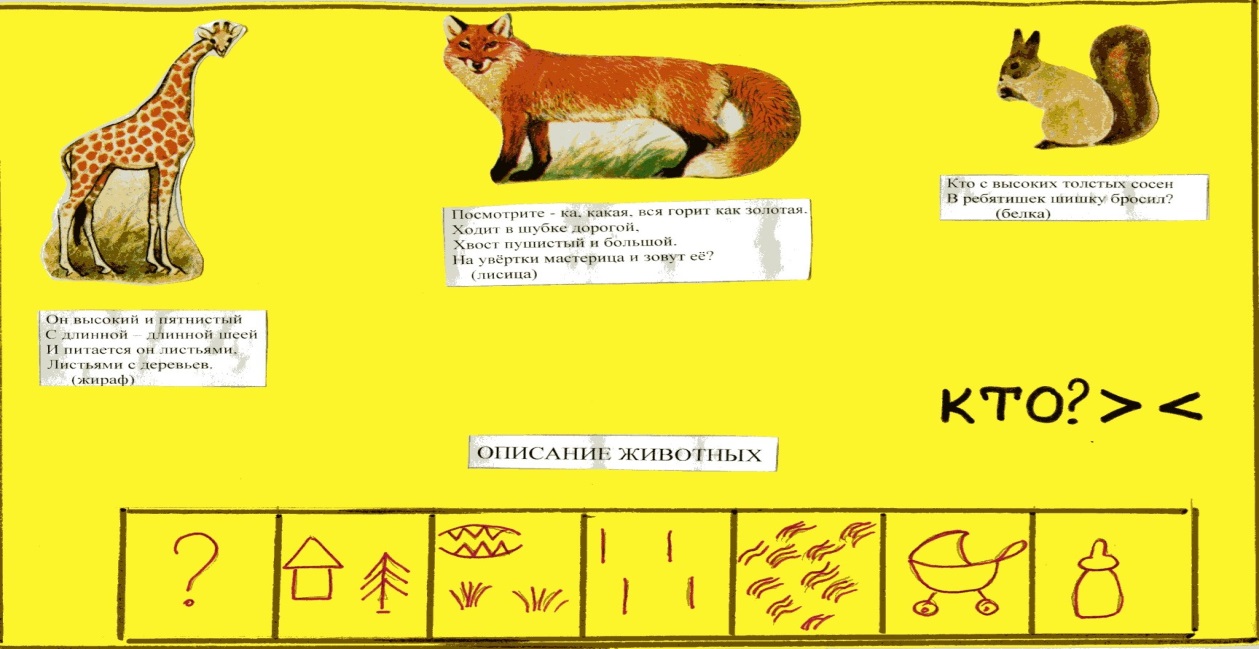 Дифференциация   звуков.
ж-ш
1. Вставить недостающий слог.
                                                 жа – ша
ка -                 Ми-             лы-           лап-             е – та        мы – та
лу -                Да -              ко -         Са -                кало --      ку – ет
  жи – ши 
мы -         кры -        ма – на          эта--         дю – на      но--       клави ---      стри—
Вставить   в предложения подходящие  по смыслу  слова: 
У  Жени   жёлтый  --- .                                                      У Шуры  сильный --.
   жар -  шар
ч – щ 
1. Записать слоги с  ч  и  щ.                                                           б) последний слог:
    а) первый слог в словах;                                            Вещи, ключи, стучу, ищу, туча, пища.
Щенок, человек, щиты, чудо, щеки, чехол, щука.
Вставить пропущенные буквы: ч,щ
а-а, пло-адь, -ит, ве-и-ка, то-иль-ик, вол-и,  я-и-ек.
ч – ш                                                                                                                                                       Изменить слова  по образцу:                                                                                                            Кошка – кошечка,  лягушка -…….,  катушка - ….., опушка -….. , ракушка -…., Закончить    предложение       словосочетанием.
Бабушка сварила ( какую?)  …..(что?)….
На грушёвом  дереве  созрели  ( какие?)…..(что?)….
Автоматизация звука в разговорной речи.
Сформировать у ребёнка умение и навыки  употребления звуков речи во всех ситуациях общения- в играх, развлечениях, на занятиях.
Работа с родителями - одно из важнейших направлений в моей коррекционной деятельности.
Одним из эффективных средств знакомства родителей с особенностями работы логопеда является их участие в занятиях. Такие занятия организовывала  в форме консультаций, на них показывала  приёмы  работы  с  детьми   ОВЗ.
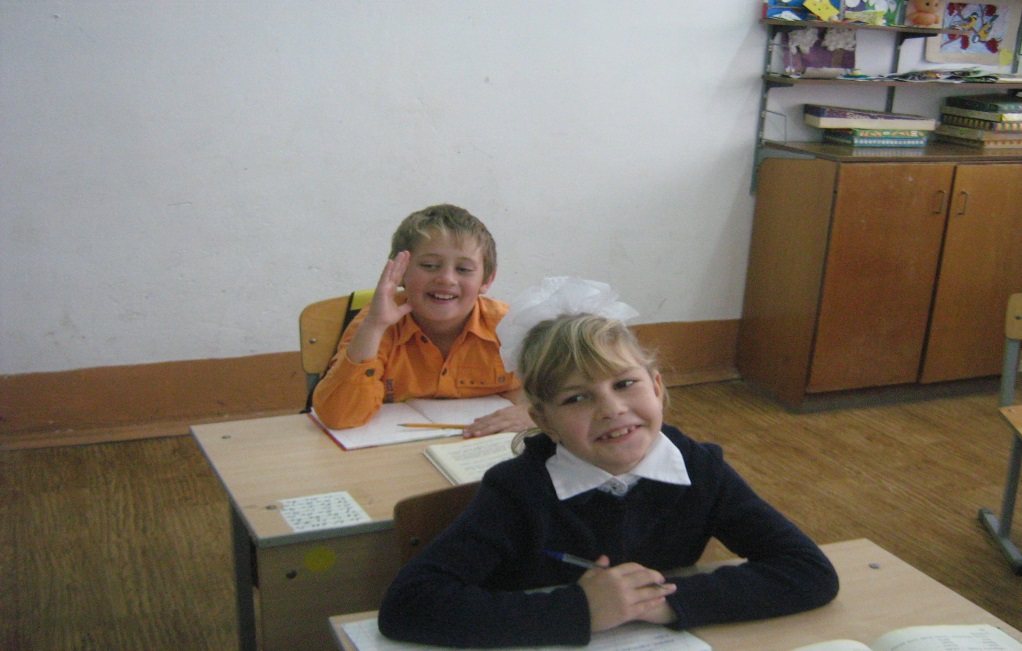 Сводная   диаграмма   учащихся, имеющих нарушения звукопроизношения   в устной речи.
Сводная   диаграмма   учащихся, имеющих нарушения звукопроизношения   в письменной  речи.
Результативность.
Занятия у логопеда способствуют активному участию детей на уроках.
Работа по формированию  навыков звукопроизношения шипящих звуков  оказывает  устранение  дефектного звукопроизношения.                                                                                                Этому  благоприпятствует  развитие элементарных  навыков звукового анализа и синтеза, коррекция  звукопроизношения, а также систематические  упражнения на развитие памяти, внимания и мышления.
Литература.
1. Логопедия. / Под редакцией Волковой Л.С., Шаховской С.Н. – М.: 
Гуманит. изд. центр ВЛАДОС, 2002./
2. Забрамная С.Д., Боровик О.В.  Практический материал для проведения 
психолого-педагогического обследования  детей.    
 3. Юрова Е.В.  250 упражнений  для развития устной речи.  Начальное обучение.-М. ООО «Издательство  Астрель», 2000.
4. Азовцева Н.В., Родованская М.Е., Рузина М.С. //  Начальная школа №8,
1999г. Пальчиковый  игротренинг в начальной школе.
5. Николаева С.М. Предупреждение  нарушений письменной речи учащихся. // Начальная школа. №2, №4, 1998.
6. Филичева Т.Б., Туманова Т.В. Звуковые кроссворды в картинках и загадках. Практическое пособие для логопедов. -М.: Издательство ГНОМиД,    2000.
7.   Спирова Е.М., Ястребова А.В. Учителю о детях с нарушениями речи.-
М.1999.
Спасибо за внимание.
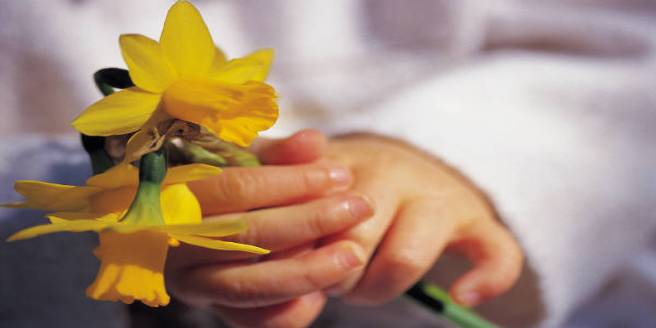